知识点位置
任务2 制定企业计划
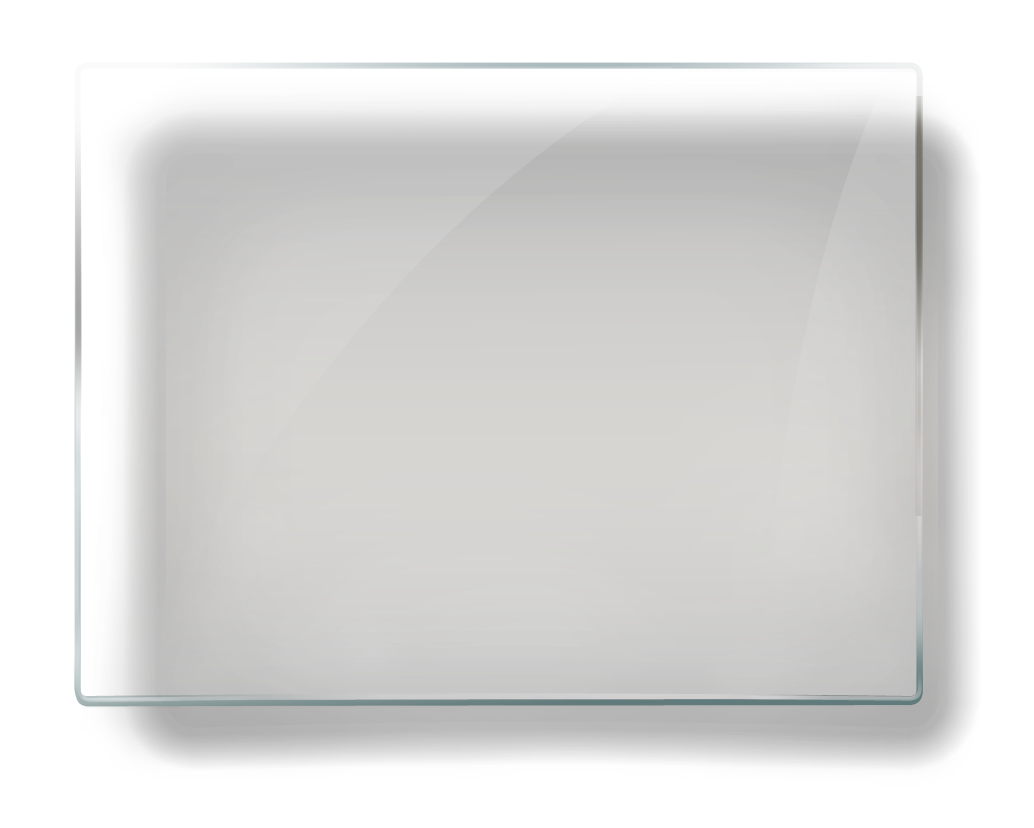 模块3
编制计划
滚动计划法
02   内容讲授
03  总结
01    学习目标
知识目标
掌握滚动计划法的内容
学习目标
能进行有效沟通
能力目标
学会编制并运用滚动计划法
掌握沟通的含义及内容
02   内容讲授
03  总结
01    学习目标
滚动计划法
决策的含义
添加
标题
滚动计划法是按照“近细远粗”的原则制定一定时期内的计划，然后按照计划的执行情况和环境变化（内外部环境），调整和修订未来的计划，并逐期向前推移，使短期计划和中期计划结合起来的一种计划方法。

简言之，它是一种定期修订未来计划的方法。
02   内容讲授
03  总结
01    学习目标
滚动计划法
滚动计划法
决策的含义
添加
标题
2012年实际完成情况
计划与实际之间的差异
修订计划
02   内容讲授
03  总结
01    学习目标
滚动计划法
决策的含义
添加
标题
▲优点：
        1.计划较容易切合实际；
         2.有利于长短计划的衔接；
         3.计划有一定弹性。
          缺点：  
         1.使计划编制和实施工作的任务量加大
        2.计划缺乏严肃性
02   内容讲授
03  总结
01    学习目标
案例
滚动计划法
Z公司是中国东部地区一家知名企业，原有的计划管理水平低下，粗放管理，计划管理与公司实际运营情况长期脱节。在管理咨询公司顾问的参与下S公司逐步开始推行全面滚动计划管理。

       Z公司以全面协同量化指标为基础，将各年度分解为4个独立的、相对完整的季度计划，并将其与年度紧密衔接。每年对计划本身进行一次定期调整。“第一季度的计划执行完毕后，就立即对该季度的计划执行情况与原计划进行比较分析。同时研究、判断企业内外环境的变化情况，根据统一得出的结论对后三季度的计划和整个跨年度计划进行相应调整”
 
      本年度4个季度计划全部都执行完毕后，下年度计划的周期即时开始，如此周而复始，循环往复。
决策的含义
添加
标题
02   内容讲授
03  总结
01    学习目标
明 年 工 作 计 划
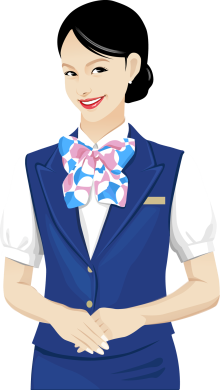 滚动计划法
谢谢观看
管理学基础
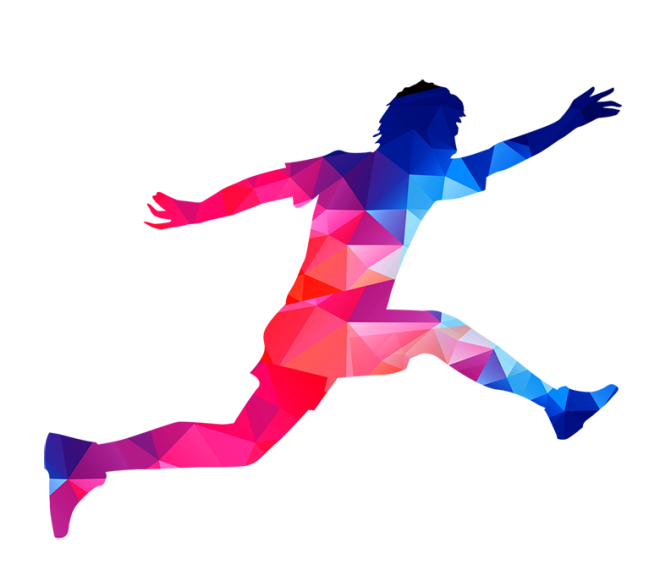 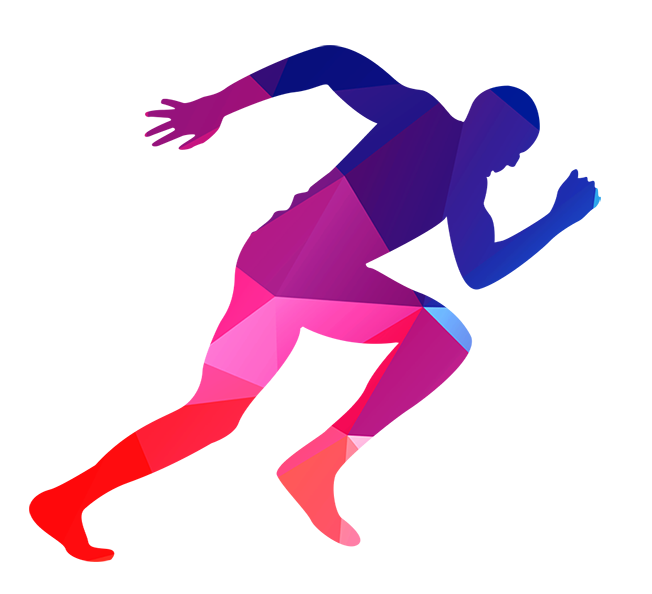 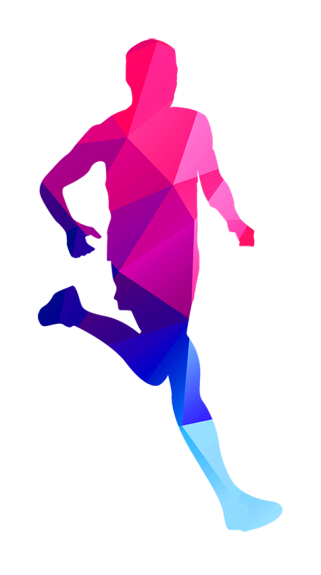